Surface area and volume: Volume of a cuboid
Intelligent Practice
Silent 
Teacher
Narration
Your Turn
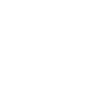 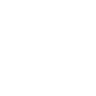 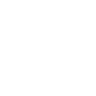 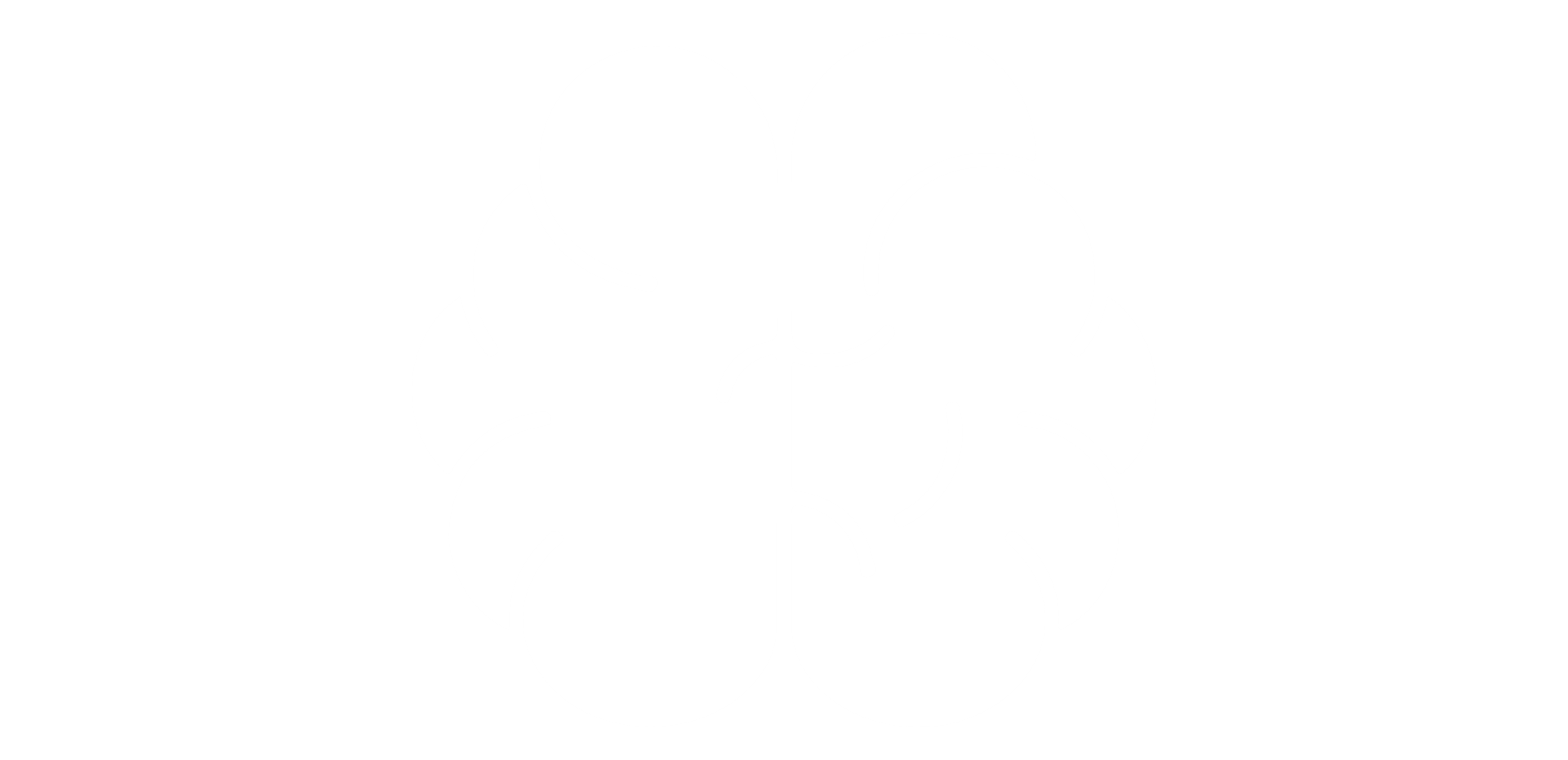 Example
For more videos visit mrbartonmaths.com/videos
Worked Example
Your turn
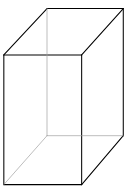 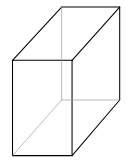 6cm
10cm
10cm
8cm
8cm
6cm
Calculate the volume.
Calculate the volume.
@mathsmrgordon
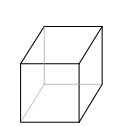 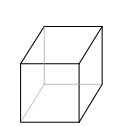 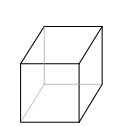 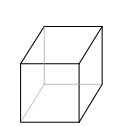 4cm
8cm
8cm
80cm
5cm
5cm
4cm
40cm
4cm
4cm
5cm
50cm
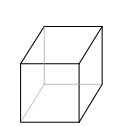 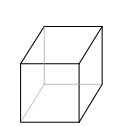 0.4cm
4cm
4cm
40cm
20cm
200cm
200cm
20cm
2.5cm
25cm
25cm
25cm
@mathsmrgordon
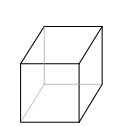 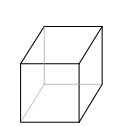 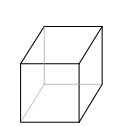 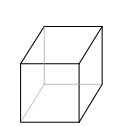 4cm
8cm
8cm
80cm
5cm
5cm
4cm
40cm
4cm
4cm
5cm
50cm
Volume = 80cm3
Volume = 160cm3
Volume = 160cm3
Volume = 160 000cm3
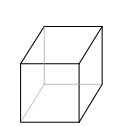 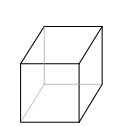 0.4cm
4cm
4cm
40cm
20cm
200cm
200cm
20cm
2.5cm
25cm
25cm
25cm
Volume = 20 000cm3
Volume = 20 000cm3
Volume = 10cm3
Volume = 10 000cm3
@mathsmrgordon